GSEG GA Meeting
3/25/2025
Agenda
Food 10 min
Roll call - 5 min
Updates from the Executive Board - 15 min
Departmental Updates - 5 min
Roll Call: Non-voting, voting, and GAPSA reps sign in here!
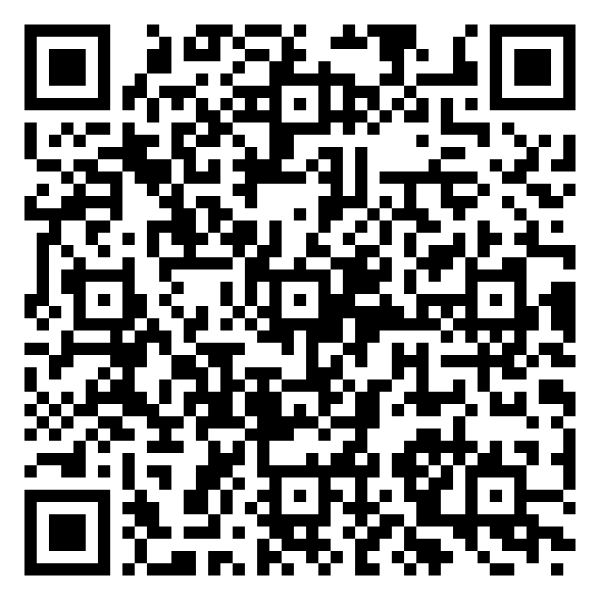 President Updates
Last 5 weeks of the semester
Food giveaways
Coffee/hot chocolate, Bubble tea, soft-serve ice cream, water ice/Ritas, ice cream sandwiches,  
Anyone available to help with this?
Thursdays 1-3pm
GSEG Elections next meeting!

Run for GAPSA exec board
Vice President Updates
Please everyone meet with Makyla to update her on your spending
Finance Updates
Programming
TOMORROW: March Happy Hour
April 1st: Candle Making Workshop
April 5th: Running w/ Weitzman*
April 3rd: Pub w/ Wharton
April 9th: Free Macarons
April 19th: Gala*
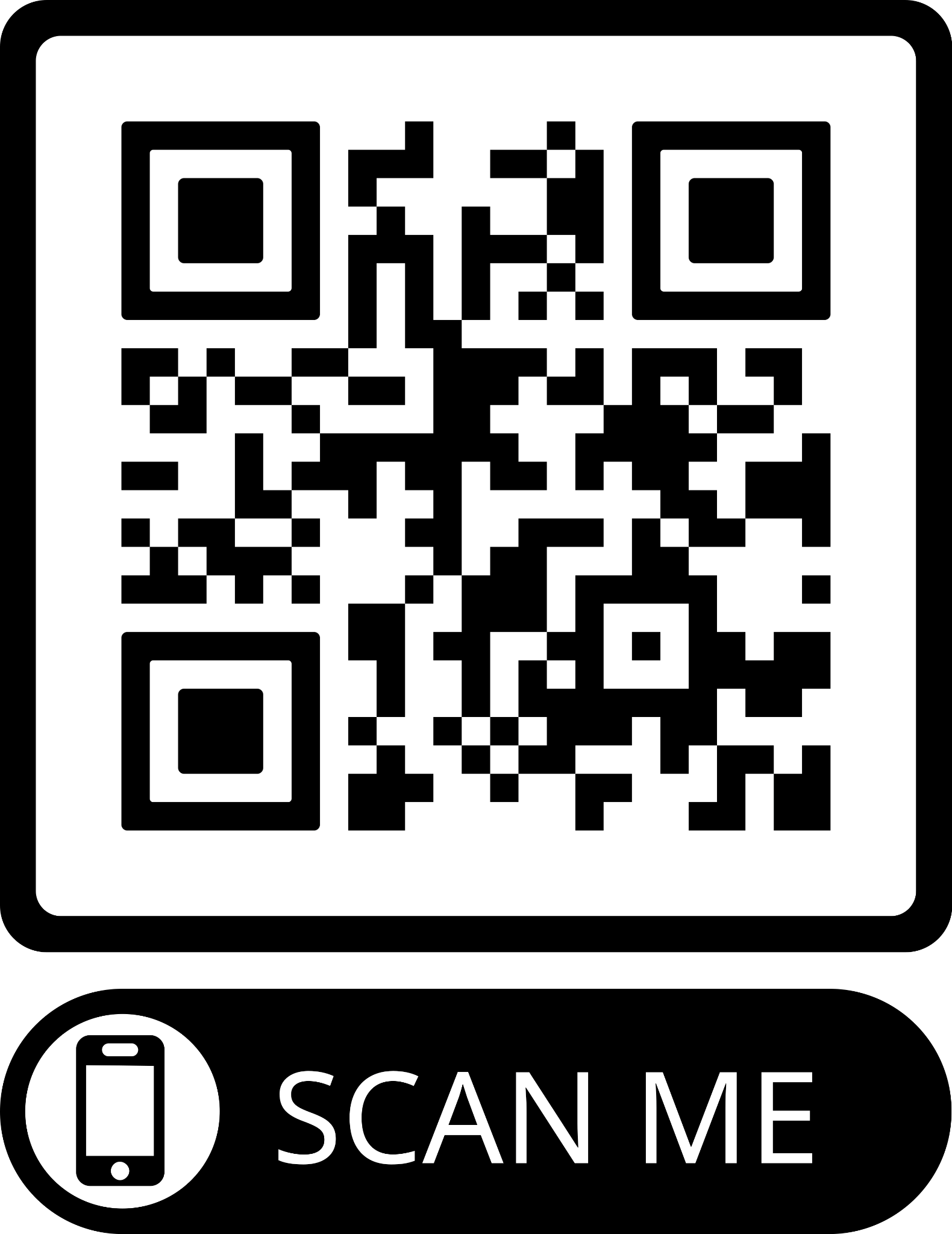 LINKTREE
[Speaker Notes: -Registration links on our link tree
-Details in the newsletter and our insta account @gseg_upenn!
-HH promo codes in the slack channel for reps (if you’re not in the slack, you’re missing out)]
Logistics Updates
N/A
Departmental Representatives - updates for the GA?
GABE: recruitment, event w ugrads, BE Active
MATGO: Midsemester lunch; trivia night
MEGA: trivia night; ice skating with SCMP
CHEGA: monthly happy hour; recruitment
CIS: weekly friday dinners
ESE: 2 happy hours; speaker lineup for colloquium series
ESE+IPD collab
IPD: chinese new year party, super bowl, march
Departmental Representatives - updates for the GA?
GABE: 
MATGO: Phillies w CHEGA; game night; craft night in LRSM; End of year celebration/happy hour 
MEGA: Game night; 2nd floor
CHEGA: Monthly happy hour; karaoke event; distillery tour; board game night; post-quals at bok bar; synergy w MATGO → Phillies
Biotech: Trivia; farewell party; exec dinner
CIS: 
ROBO: uno tournament; grasp lab social; breakfast donut/coffee; lunch
ESE: 2 colloquium; 1 happy hour; PHS end year
DATS: MCIT+CIS end of year party – talk more offline; synergy; May 16
ESE+IPD collab
IPD:
GAPSA Rep updates?
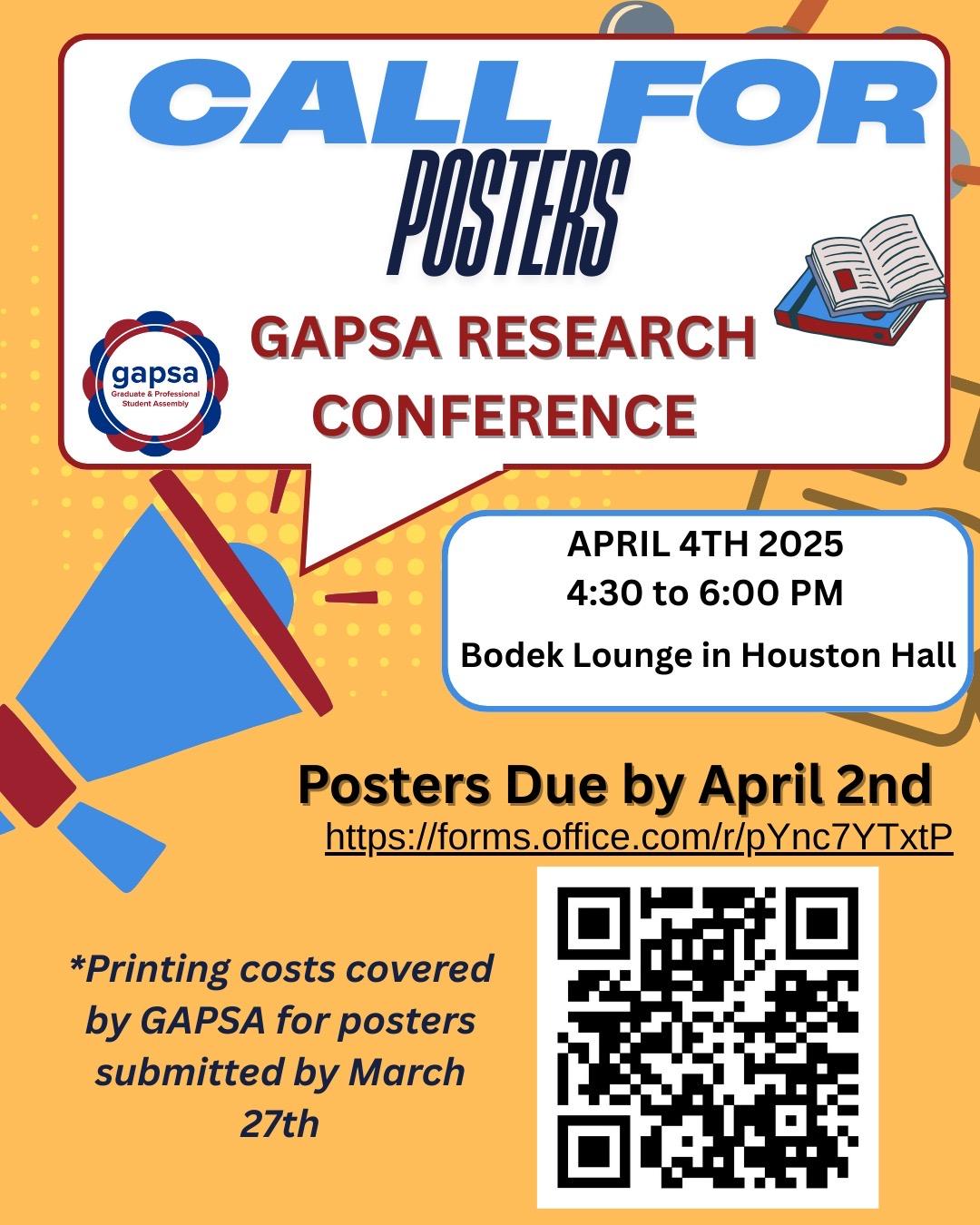 Share with your departments
GAPSA Rep updates?
EVP → Adam; VP of Finance → Carol; President → Ludwig
First year classes are gone for MSE and CBE; a lot of the regular classes are gone on the registration
Rheology - Sueanne Bidstrup Allen
Environmental engineering
Nanoscale Transport - 
Polymer physics classes - Daeyon Lee

Mostly classes in BGS/MED
BBCB; CAMB; unless it’s cross listed 

Ryan has a memo
Last Chance at Roll Call: Non-voting, voting, and GAPSA reps sign in here!
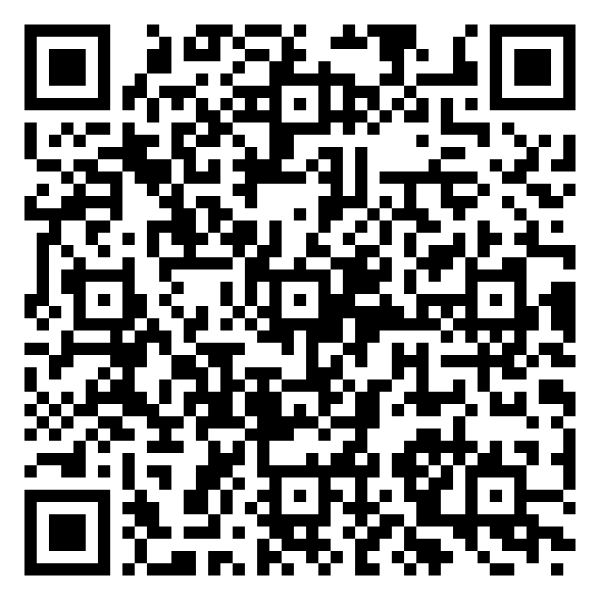 Any further questions?
Instagram account: @gseg_upenn
Email: gseg@seas.upenn.edu
Links & Logistics
Advertise in the GSEG Newsletter
Submit an event idea
Website
Doc